First Point PhysioStort Valley and Villages Primary Care Network
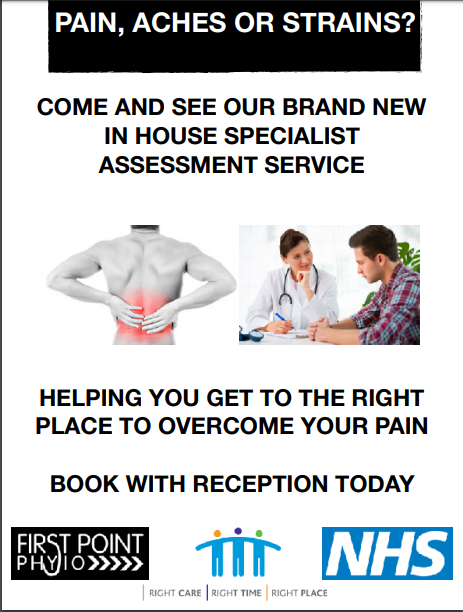 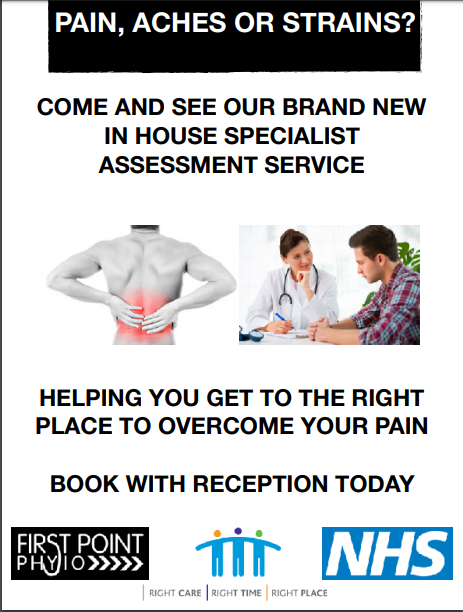 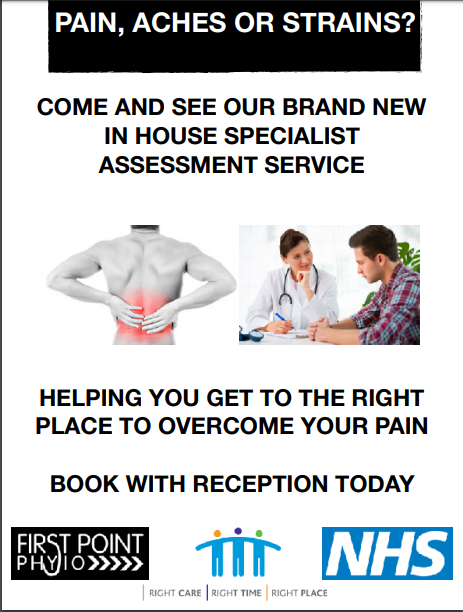 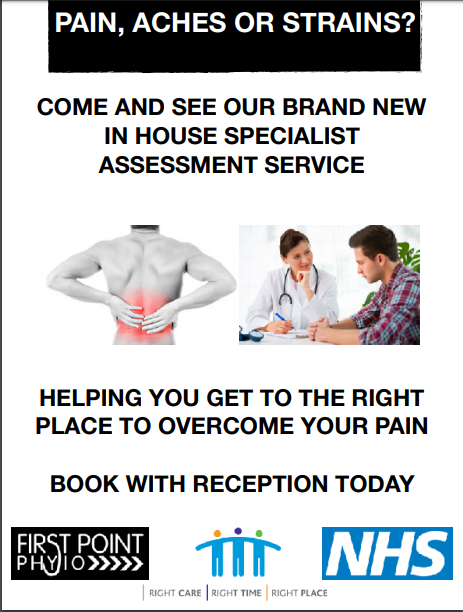 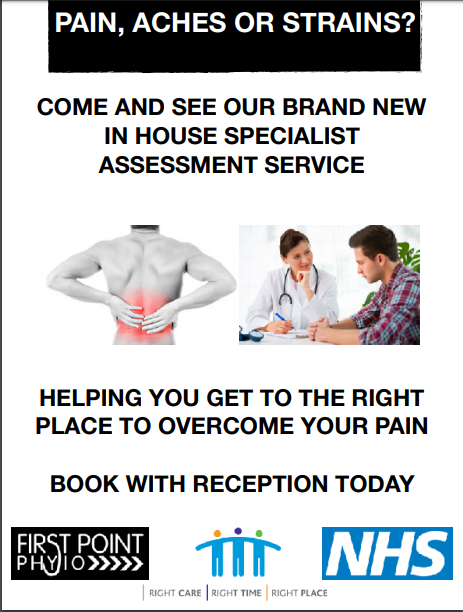